Process Control
Course II

Lecture  

Closed Loop system
2
Development of Block Diagram for closed system
Consider the system shown below . We try to construct the block diagram for the CSTH and to find the transfer function ( Regulator and Servo)
m
cp
Ti
Temperature measuring element
The main components of the  loop are :
- Process
- Measurement
- Controller
- Control Valve
M
m
cp
To
Process
Steam in
Now we will discuss each components in details
Q
P
E
Tm
Controller
Final control element
Control Valve
Comparator
Tsp
m
 Ti 
cp
M
m
To
cp
Process
Q
Heat balance
+
∑
+
In general the measuring element can be  represented by one of the following  forms:
+
Tsp(s)
E(s)
-
Tm(s)
E (s)
E (s)
P (s)
P (s)
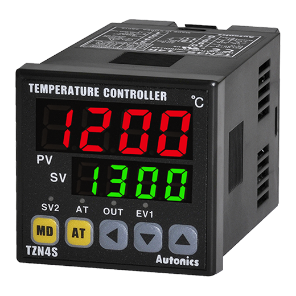 P (s)
Gv (s)
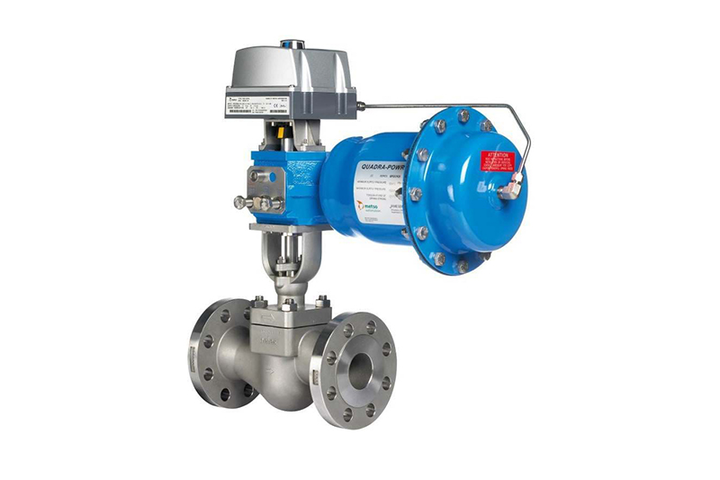 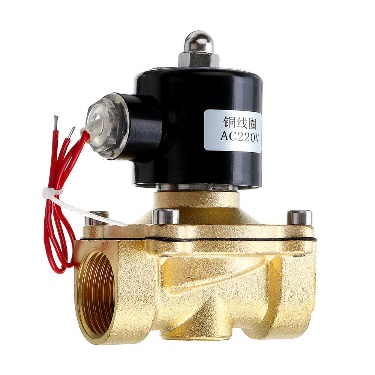 Solenoid Valve
Control Valve
+
+
+
The Block diagram of the closed loop system can be given as in Figure below
∑
∑
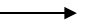 _
Representation of closed loop system by symbols and signal transmitters
The elements of the closed loop system can be represented by symbols and signals transmitters.
Figure below shows the signal transmitter and symbols between measuring element and control valve
X C
X T
Measuring element
Control valve
Transmitter
Controller
set point
T C
F C
T T
F T
Control valve
Control valve
Measuring element
Measuring element
Temperature
Controller
Flow
Controller
Temperature
Transmitter
Flow 
Transmitter
set point
set point
L C
C C
L T
C T
Control valve
Control valve
Measuring element
Measuring element
Level
Controller
concentration
Controller
Level Transmitter
concentration Transmitter
set point
set point
The type of Signal transmitter can be represented by lines as follows:
F C
F T
Control valve
Measuring element
Flow
Controller
Flow 
Transmitter
set point
m
cp
Ti
m
cp
Ti
Temperature measuring element
M
m
cp
To
Process
M
m
cp
To
Process
Steam in
T T
Tc
Steam in
Q
Q
P
E
Tm
Controller
Final control element
Control Valve
Comparator
Tsp
Set point
Pure A
d=2 cm
6 m
Example 1 Consider the mixing system shown in Fig below
qi
Ci
CC
V
CT
m (mole/s)
q
d=3 cm
co
9 m
Set point
6 m
Pure A
d=2 cm
m (mole/s)
qi
Ci
V
q
d=3 cm
co
9 m
Subs Eq. (3) and (2) in (1)
Pure A
d=2 cm
6 m
qi
Ci
CC
V
CT
q
d=3 cm
co
9 m
m (mole/s)
Set point
∑
∑
+
+
+
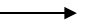 _
b.
C.
Example 2 
 For the liquid- level system shown in the Figure below, find
The transfer function of the process.
Sketch the signal flow block diagram.
LC
V
LT
C.V
a.
Process.
LC
Set point
V
LT
V
There is only Process Gp, no load GL  exist
b.
E(s)
+
-
c.
0
Note that Gc=1 and Gm=1 , and no need to put them in the block diagram.
d.
Response for unit step change in servo
The End
Thank you for listening 
Any ?